“Análisis estratégico de la internacionalización para el aprovisionamiento de repuestos, partes y piezas de los vehículos escarabajo de la marca Volkswagen a nivel can – caso: empresa Don Astu”
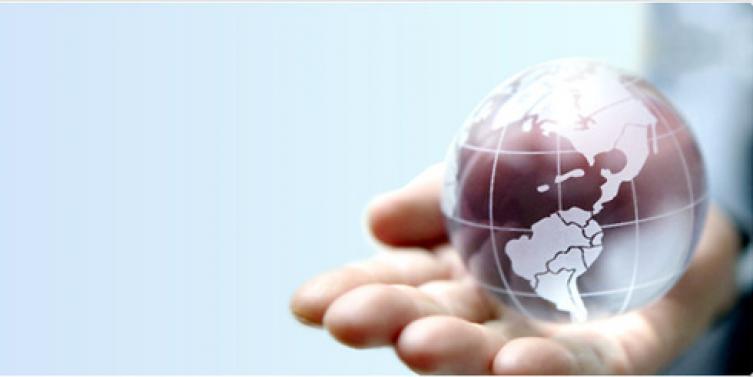 AUTOR:
Daniel Vicente Astudillo Len
Director de Tesis:
Ing. Francisco aguas alarcón
SANGOLQUI - 2020
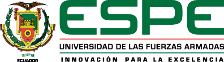 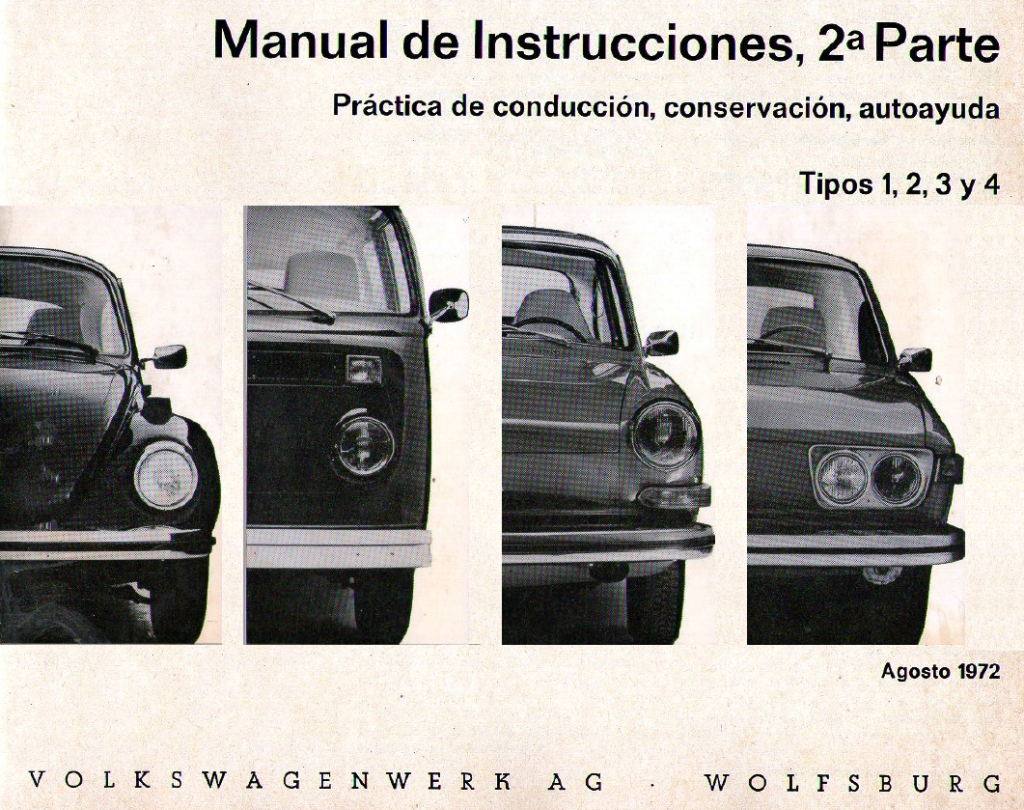 INTRODUCCIÓN
7.000 Volkswagen escarabajo en la ciudad de Quito
547.602 vehículos
25%
(AEADE)
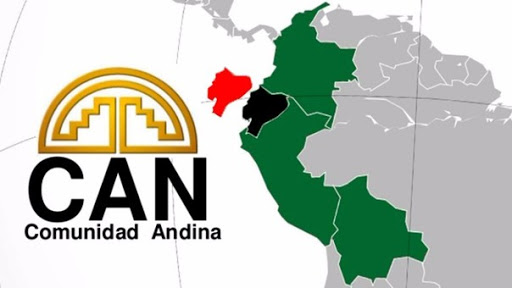 COMUNIDAD ANDINA DE NACIONES
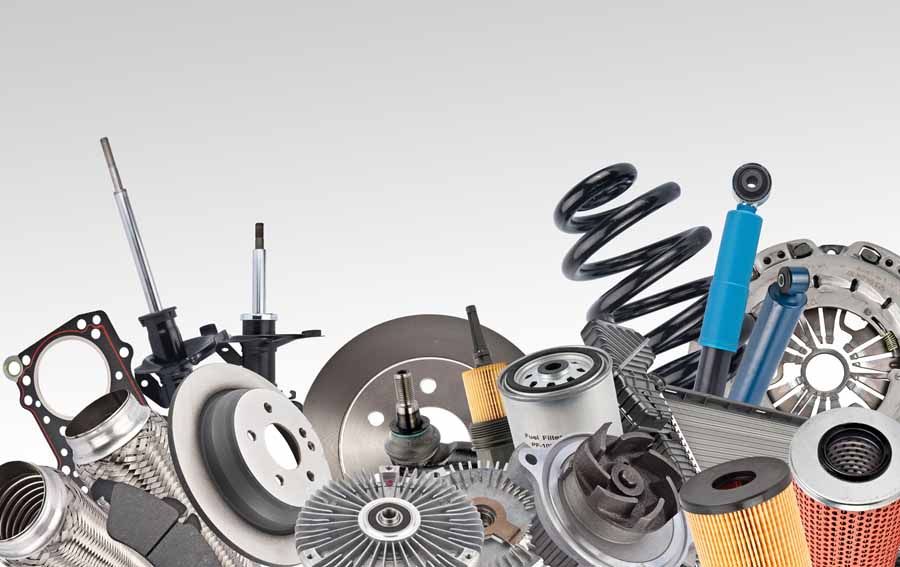 PLANTEAMIENTO DEL PROBLEMA
Aprovechar la oportunidad de internacionalización
Know- How proveedores
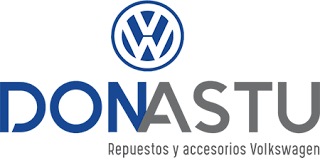 Estudio y mejora cadena de suministro y logística
OBJETIVO GENERAL
Analizar estratégicamente la internacionalización para el aprovisionamiento de repuestos partes y piezas de los vehículos Escarabajo de la marca Volkswagen a nivel CAN
OBJETIVO ESPECÍFICOS
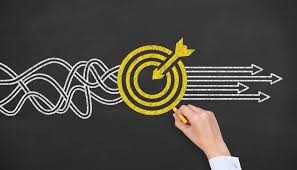 OBJETIVOS
Variable dependiente
Variable independiente
LOGÍSTICA INTERNACIONAL
Manejo óptimo de actividades en el transporte de mercancía
Empresa decide realizar sus actividades productivas fuera de su país de origen.
Proceso evolutivo
Afecta directamente (Iberglobal).
INTERNACIONALIZACIÓN
CAN
Organismo internacional que cuenta con diversas instituciones. Creada en 1969. Miembros: Ecuador, Colombia, Perú, Bolivia
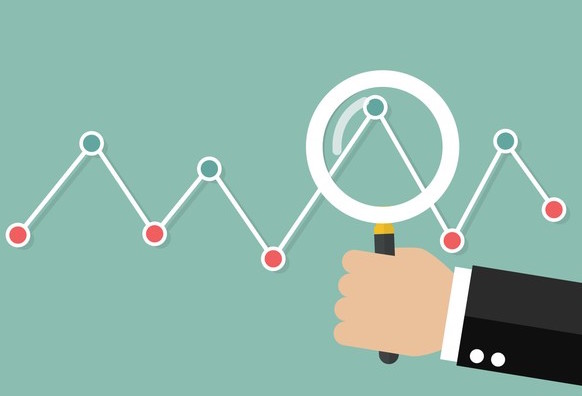 VARIABLES
TeoríaS de soporte
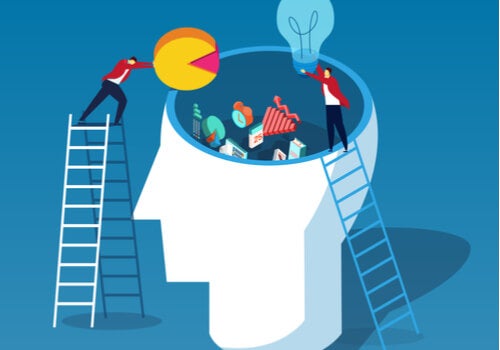 METODOLOGÍA
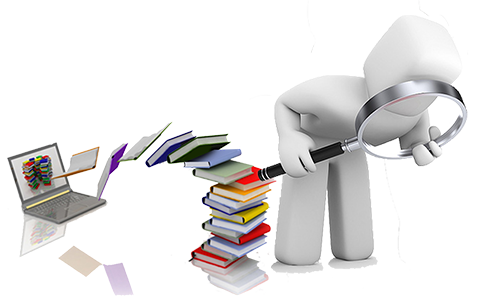 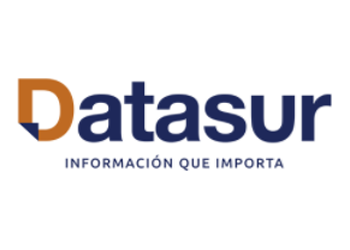 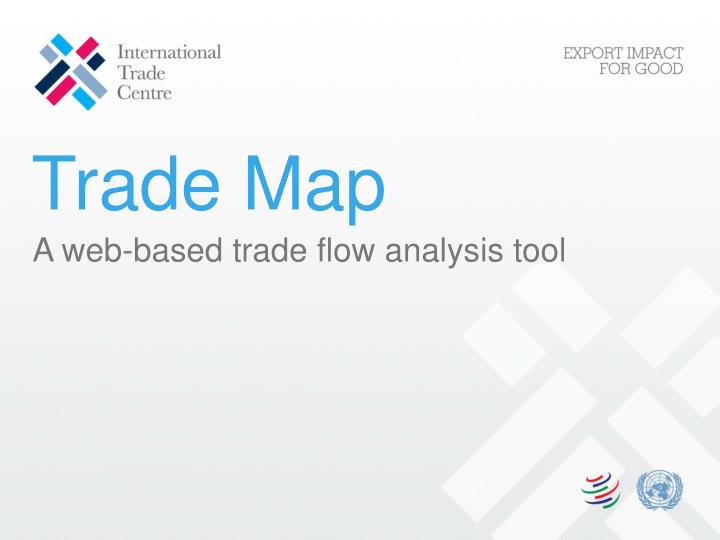 Descripción de la empresa
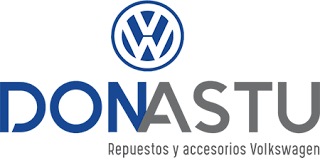 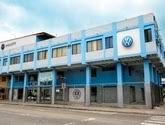 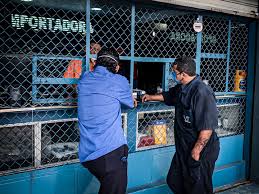 Quito  cuenta con 7 empleados
Guayaquil cuenta con 15 empleados
SITUACIÓN ACTUAL DE LA EMPRESA
-MERCADO NACIONAL
Tabla de crecimiento anual en ventas
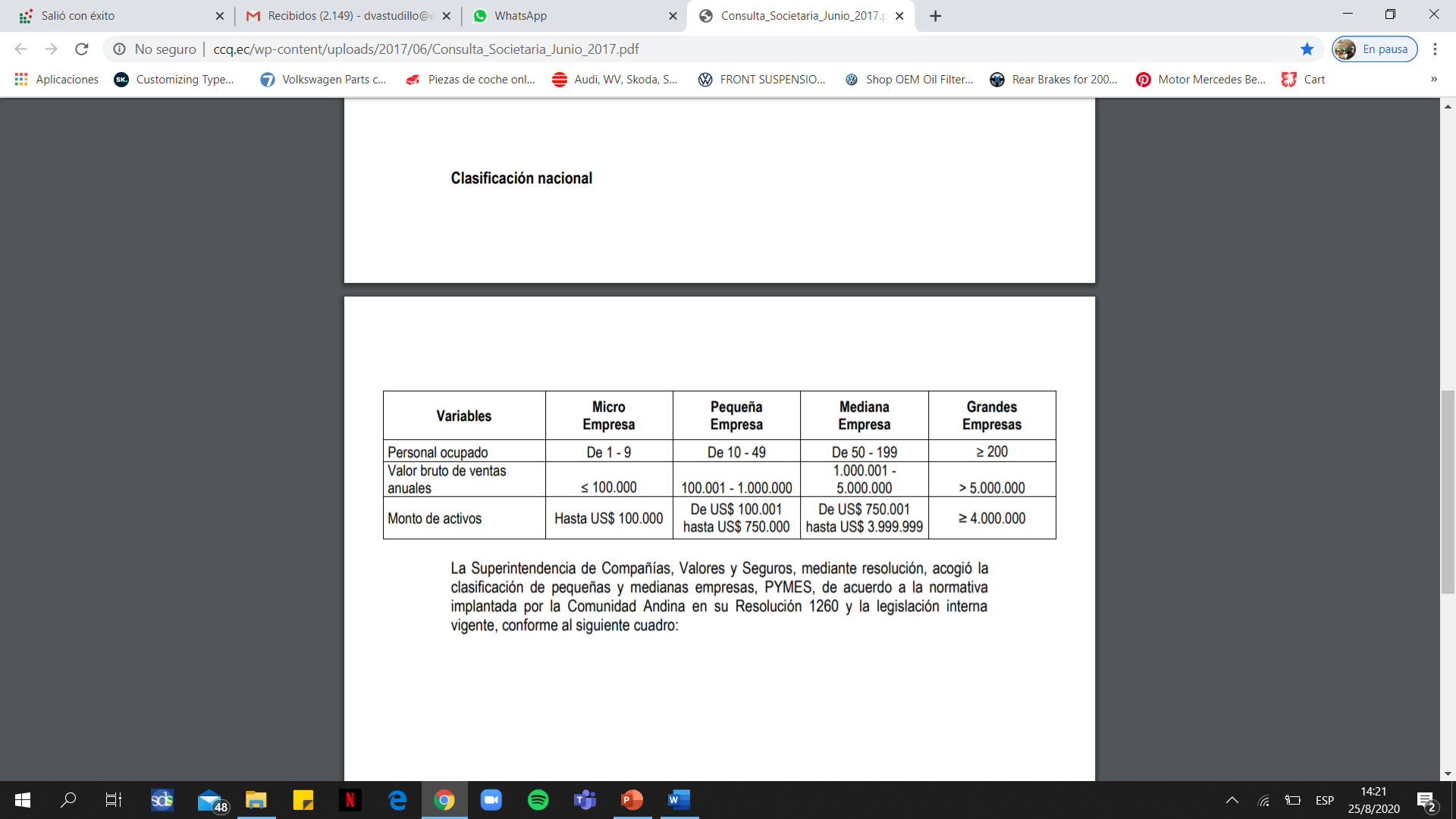 Artículo 3 de la Decisión 702 de la CAN
CLASIFICACIÓN Y VENTAS POR GRUPO DE REPUESTOS
Fuente: Departamento contable. Sistema contable Kapital Company Don Astu Quito (Astudillo Jimenez, 2020)
ANÁLISIS INTERNO
Organigrama empresarial
FORTALEZAS
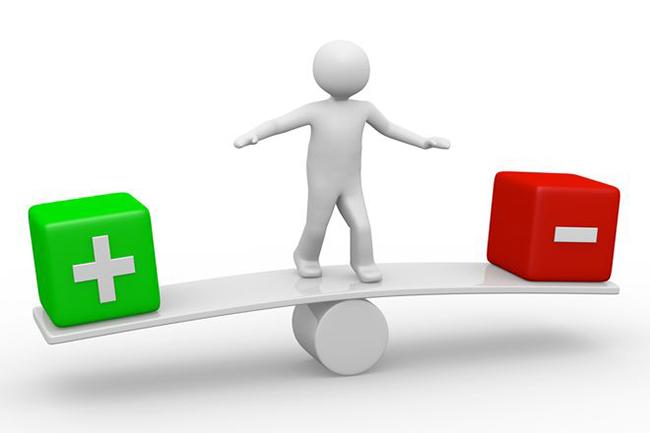 DEBILIDADES
MICROAMBIENTE
Amenaza de nuevos entrantes: baja

Elevado capital
Tiempo
Concesionarios
GT autorepuestos
IMPACTO: BAJO
Amazon
Ebay
IMPACTO: MEDIO
MACROAMBIENTE
I. ECONÓMICO
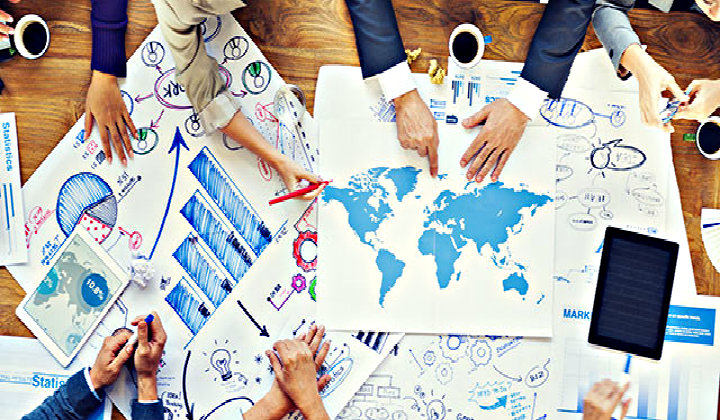 MACROAMBIENTE
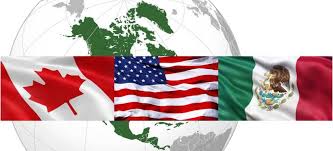 I. POLÍTICO
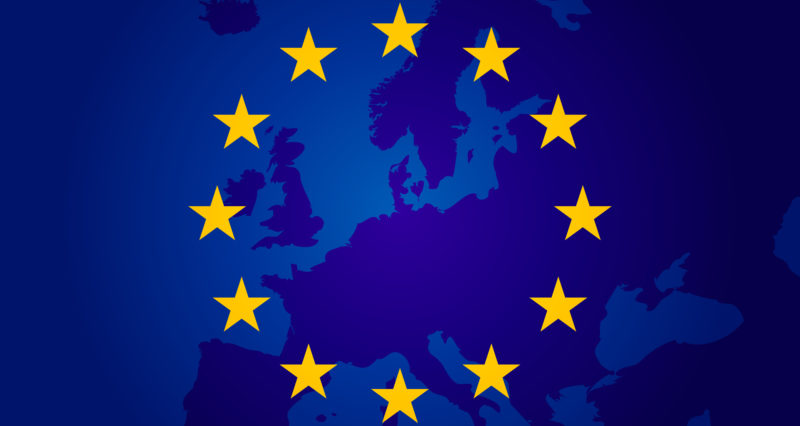 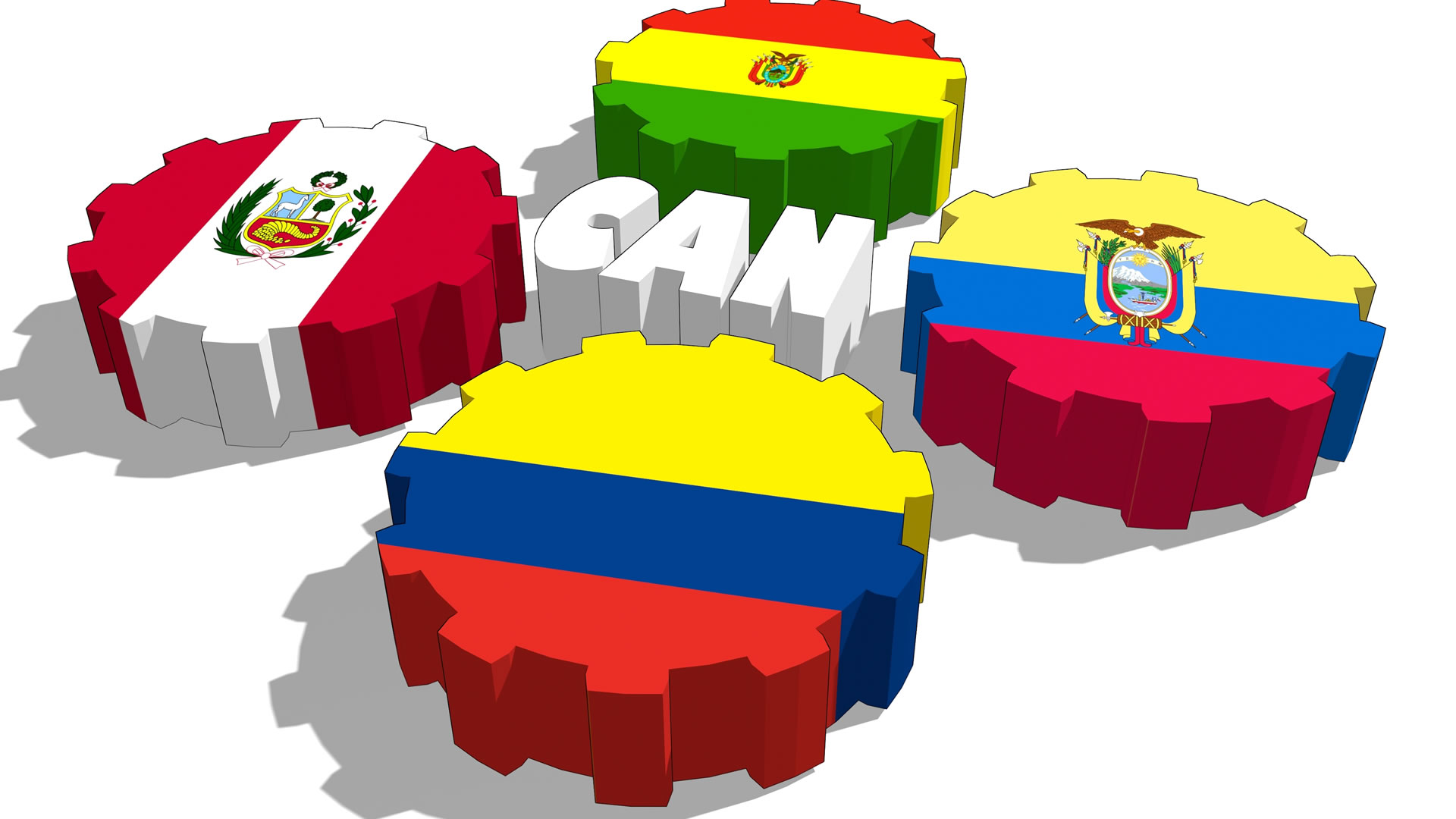 OPORTUNIDADES
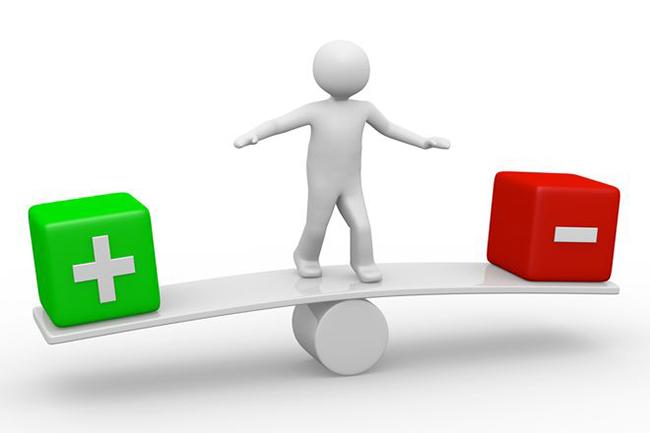 AMENAZAS
CADENA LOGÍSTICA INTERNACIONAL
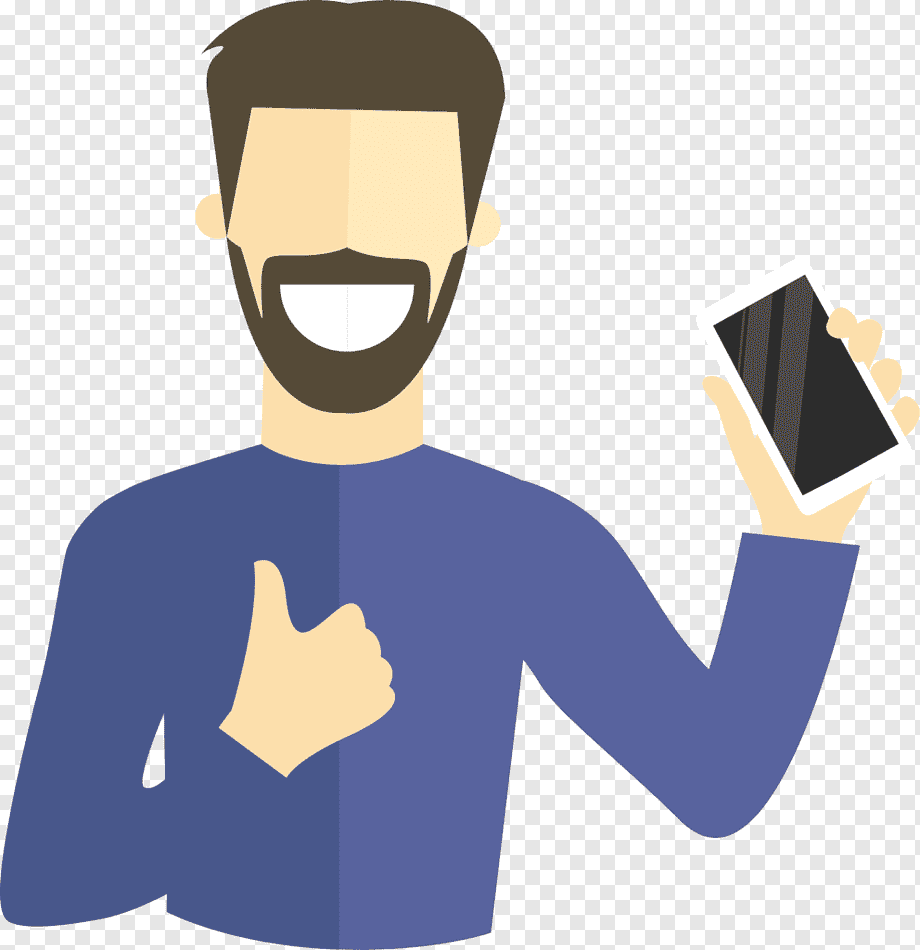 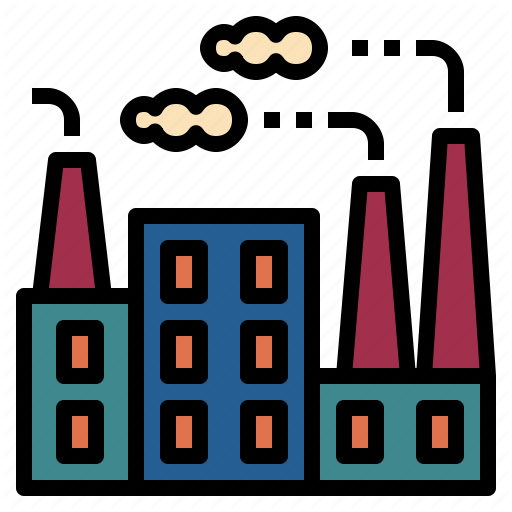 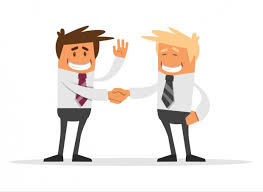 SUBPARTIDAS ARANCELARIAS
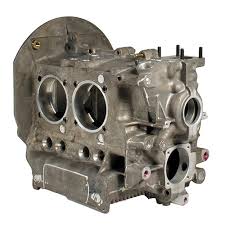 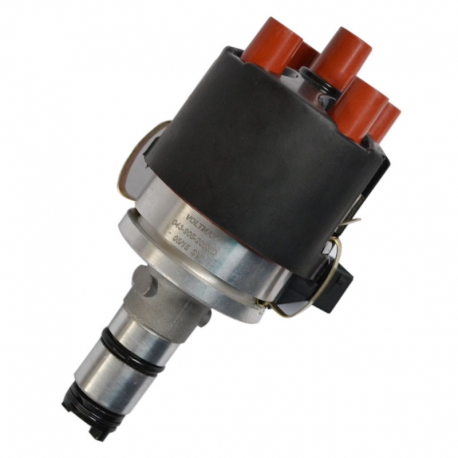 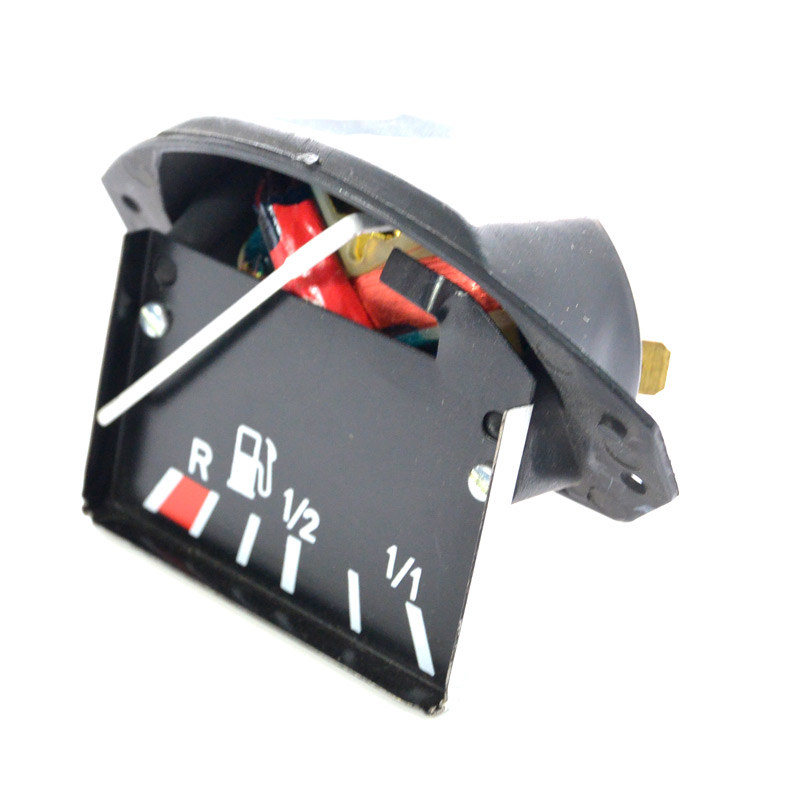 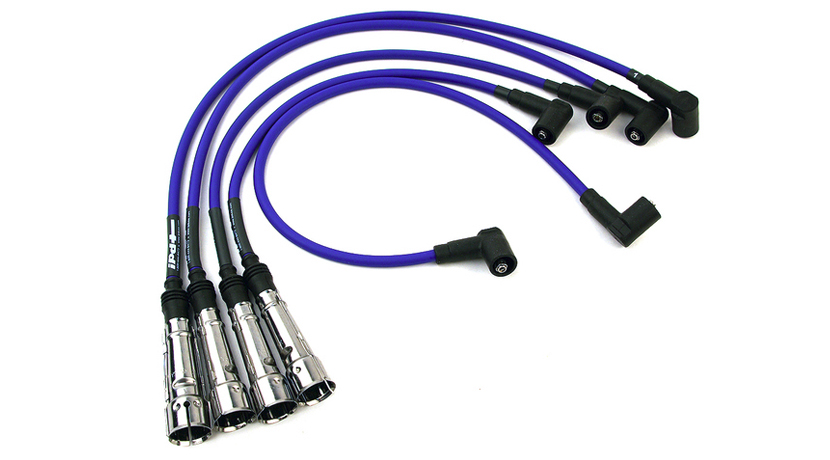 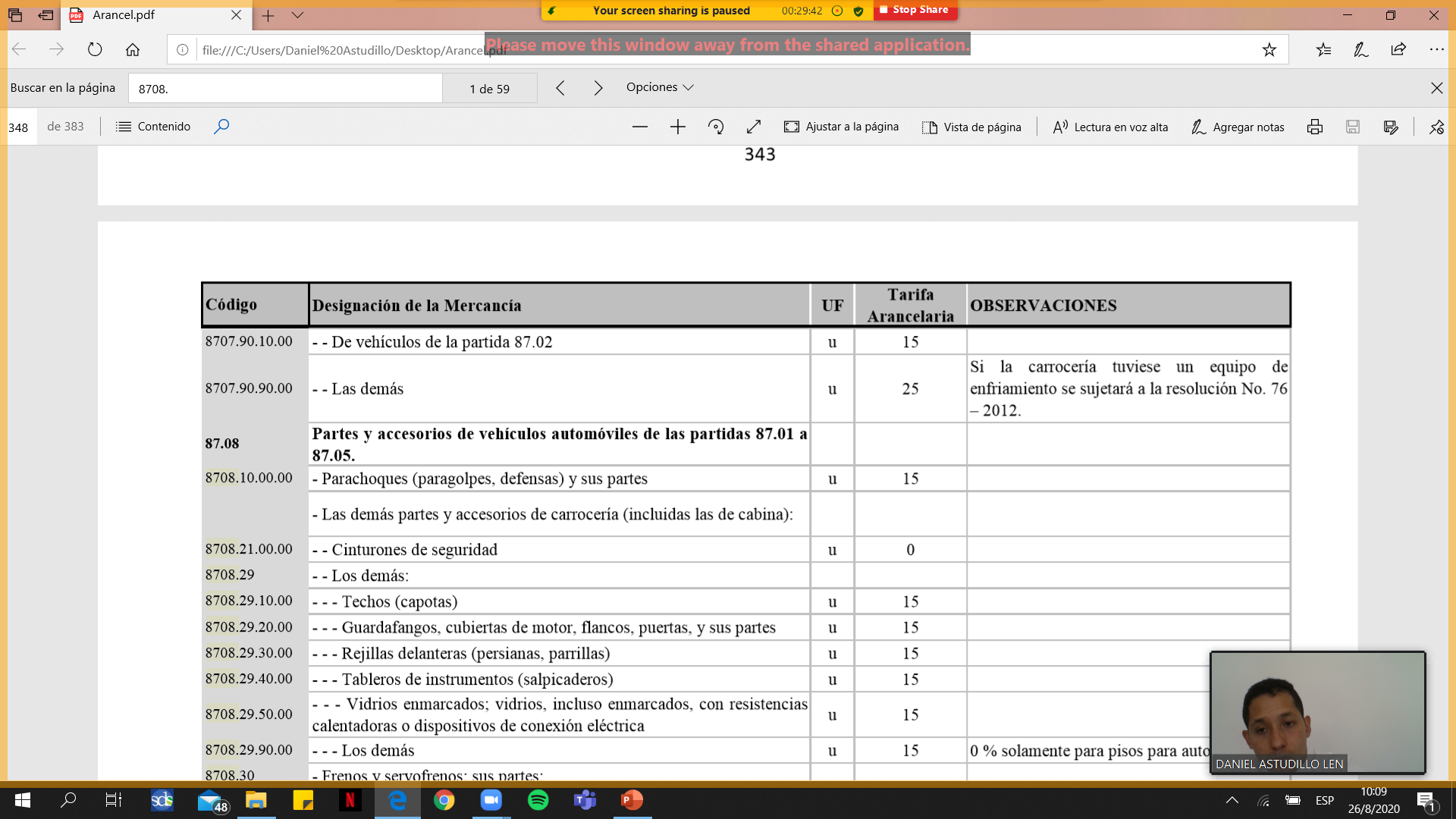 Subpartidas
Miles de dólares
8409.99
8544.30
9031.80
8511.30
PAÍSES EXPORTADORES DE LAS SUBPARTIDAS
Fuente: TRADEMAP (Trade Map, 2020)
Miles de dólares
IMPORTACIONES TOTALES DE LA CAN
Fuente: TRADEMAP (Trade Map, 2020)
Miles de dólares
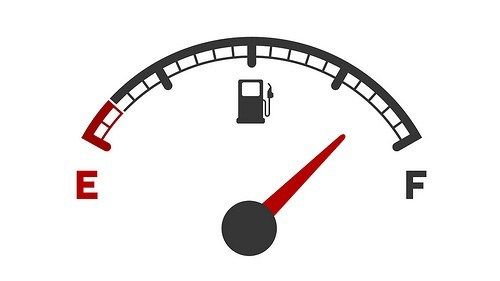 Participación de exportaciones ecuatorianas
Fuente: TRADEMAP (Trade Map, 2020)
Miles de dólares
Exportaciones de Ecuador hacia el mundo
Fuente: TRADEMAP (Trade Map, 2020)
FORMA DE INTERNACIONALIZAR
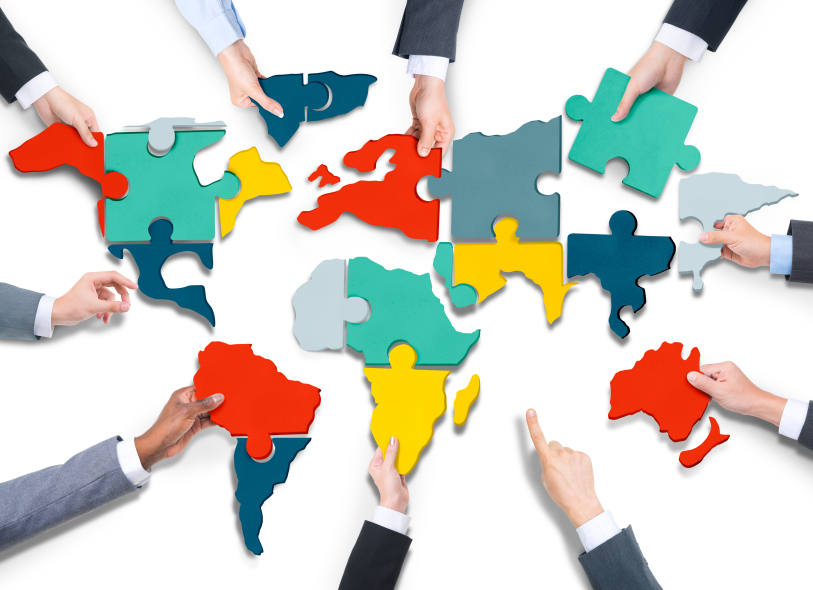 Directa: empresa se encarga de todo el proceso de exportación
Indirecta: contacto con un especialista
Licencias
Franquicias
Almacenamiento de mercancías sin el pago de tributos al comercio exterior por 1 año
Joint- Ventures
Intervienen tres o más actores
Fabricantes, intermediario y cliente final
Resultados ENTREVISTA
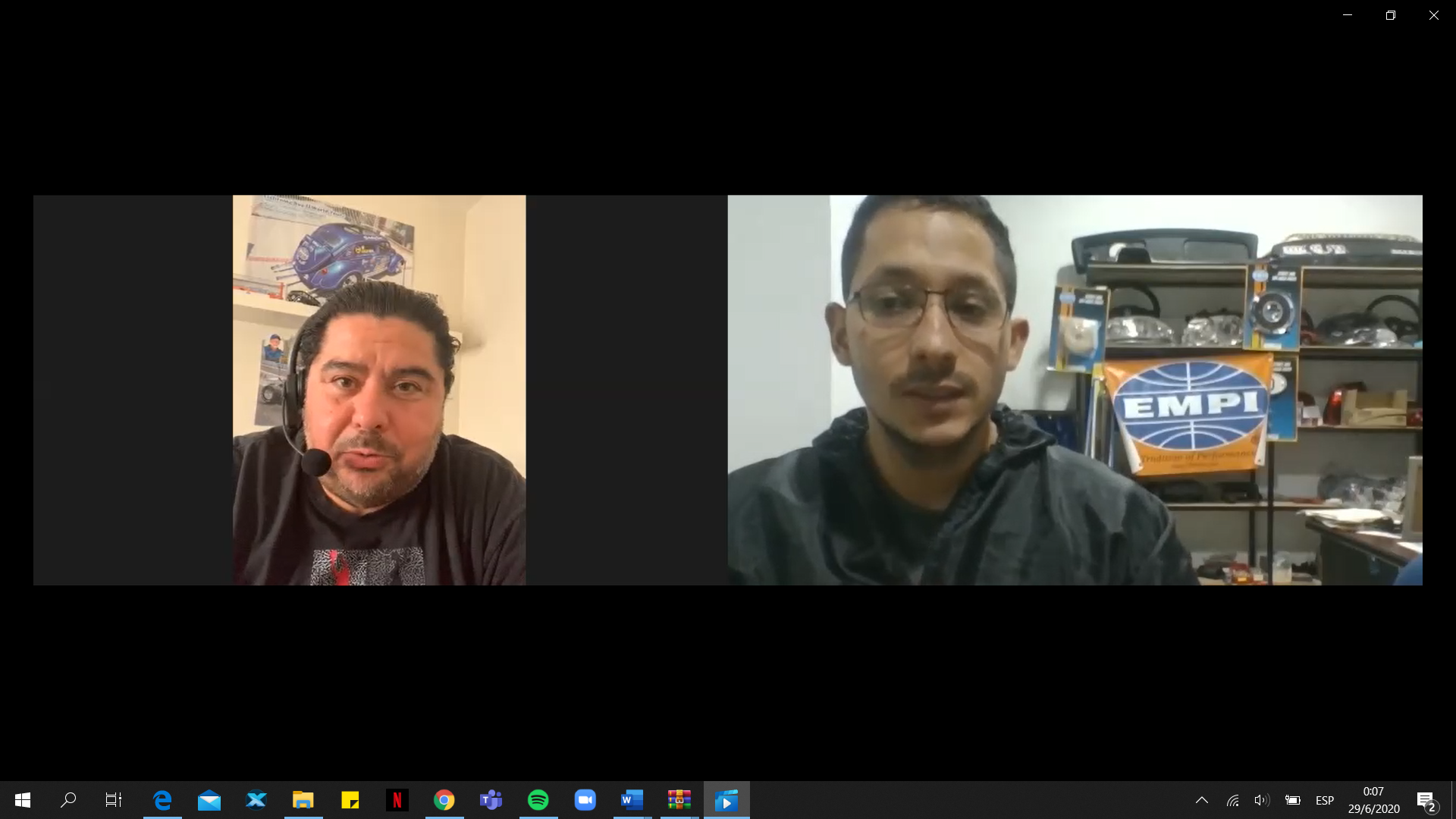 RESULTADOS
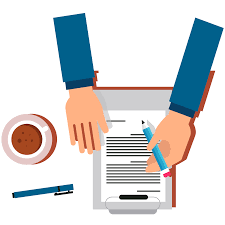 CONCLUSIONES
Determinar una correcta cadena logística y comercio internacional del sector automotriz de partes y piezas del vehículo Volkswagen Escarabajo
Importación de mercancías cada esporádicamente, y de manera empírica 
Análisis de costos logísticos y sus beneficios muy baja. 
Internacionalización requiere de importaciones 3 veces mayores a las comunes.
CONCLUSIONES
Establecer un modelo de internacionalización para la empresa ecuatoriana importadora de repuesto Don Astu
Diferente costos, tiempos y tipos de mercados en los miembros de la CAN
La internacionalización brindará beneficios a largo plazo
RECOMENDACIONES